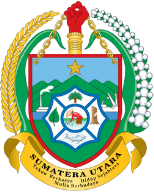 PROGRAM KEGIATAN DUKUNGAN PERCEPATAN PEMBANGUNANAN DAERAH TERTNGGAL (PDT)
 ORGANISASI PERANGKAT DAERAH PROVSU
DINAS PEMBERDAYAAN MASYARAKAT DAN DESA PROVINSI SUMATERA UTARA
DUKUNGAN TERHADAP PRIORITAS DAN MISI RPJMD
VISI
SUMATERA UTARA YANG MAJU, AMAN DAN MERMARTABAT
MISI
Mewujudkan masyarakat Sumatera Utara yang bermartabat dalam kehidupan karena memiliki iman dan  taqwa, tersedianya sandang pangan yang cukup, rumah yang layak, pendidikan yang baik, kesehatan yang  prima, mata pencaharian yang menyenangkan, serta harga-harga yang terjangkau;
Mewujudkan Sumatera Utara yang bermartabat dalam politik dengan adanya pemerintahan yang bersih  dan dicintai, tata kelola pemerintah yang baik, adil dan terpercaya, politik yang beretika, masyarakat yang  berwawasan kebangsaan dan memiliki kohesi social yang kuat serta harmonis;
Mewujudkan Sumatera Utara yang bermartabat dalam Pendidikan karena masyarakatnya yang terpelajar,
berkarakter, cerdas, kolaboratif, berdaya saing dan mandiri;
Mewujudkan Sumatera Utara yang bermartabat dalam pergaulan karena terbebas dari judi, narkoba,
prostitusi dan penyeludupan, sehingga menjadi teladan di Asia Tenggara dan Dunia;
Mewujudkan Sumatera Utara yang bermartabat dalam lingkungan karena ekologinya yang terjaga,  alamnya yang   bersih dan indah, penduduknya yang ramah, berbudaya, berprikemanusiaan dan beradab.

Misi yang menjadi urusan Dinas Pemberdayaan Masyarakat dan Desa Provinsi Sumatera Utara dan secara substansial merupakan  implementasi atas misi Nomor 3, yaitu: “Mewujudkan Sumatera Utara yang bermartabat dalam Pendidikan karena masyarakatnya yang terpelajar, berkarakter, cerdas, kolaboratif, berdaya saing dan mandiri”.
DUKUNGAN TERHADAP PRIORITAS DAN MISI RPJMD
Misi yang menjadi urusan Dinas Pemberdayaan Masyarakat dan Desa Provinsi Sumatera Utara dan secara substansial merupakan  implementasi atas misi Nomor 3, yaitu: “Mewujudkan Sumatera Utara yang bermartabat dalam Pendidikan karena masyarakatnya yang terpelajar, berkarakter, cerdas, kolaboratif, berdaya saing dan mandiri”.
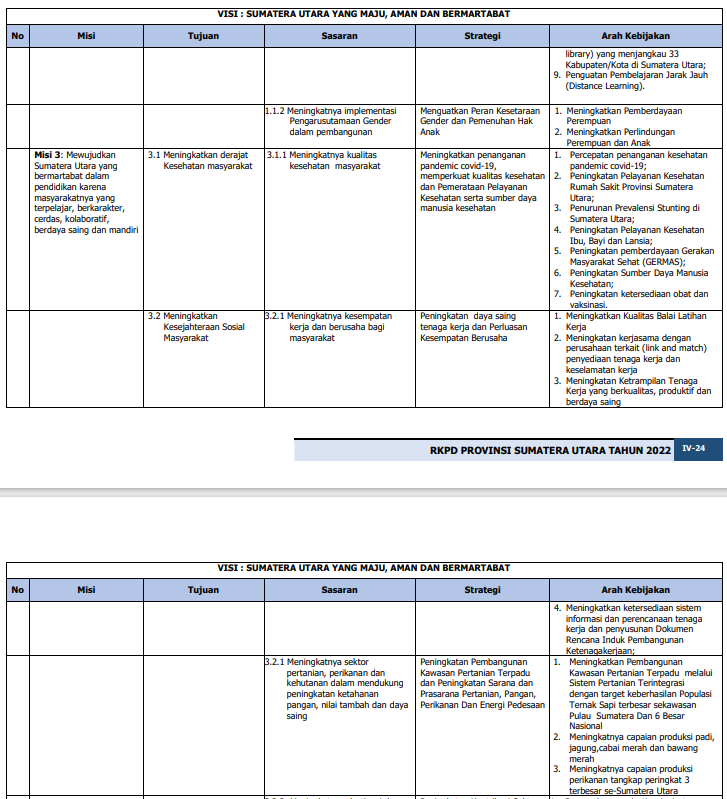 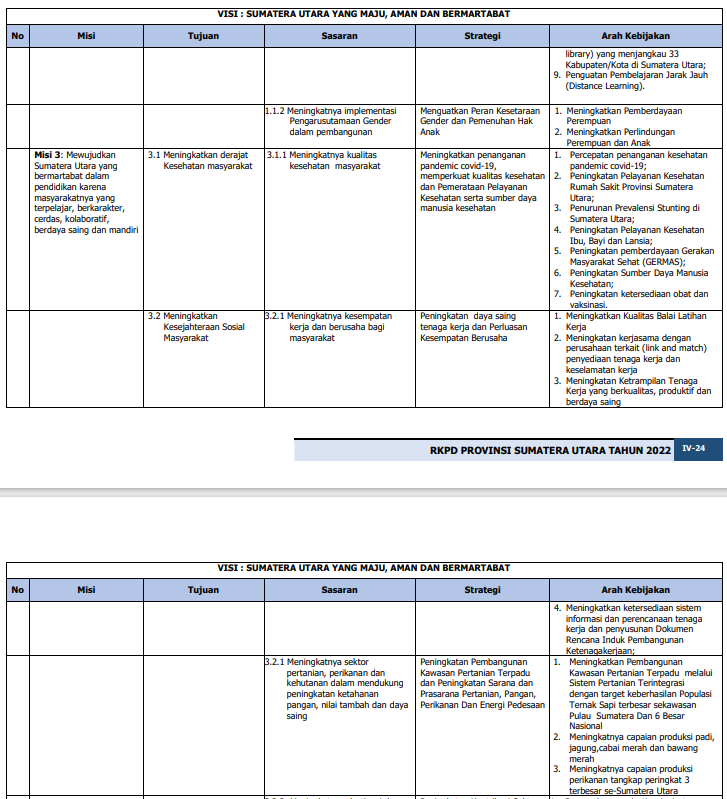 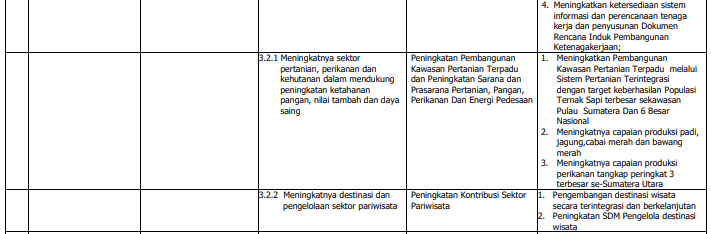 Melalui Pemberian Bantuan Hibah kepada BUMDes di Desa Wisata 
(@52 BUMDes x 200 Juta)
SDGs Desa
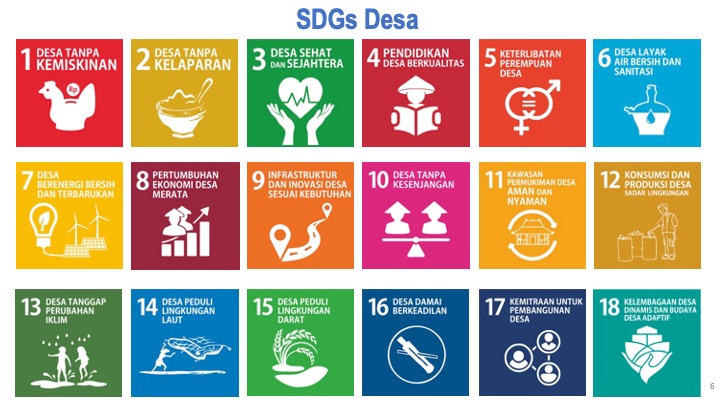 SDGs Desa merupakan upaya konkret dalam membangun bangsa. SDGs Desa adalah turunan dari Peraturan Presiden Nomor 59 Tahun 2017 tentang pelaksanaan
pencapaian tujuan pembangunan nasional berkelanjutan atau SDGs Nasional. 
Tujuannya adalah agar SDGs nasional dapat tercapai melalui upaya pencapaian
SDGs desa secara terpadu.
Tujuan Pembangunan Berkelanjutan Desa 
atau SDGs Desa yang ingin dicapai :
PROGRAM TEKNIS
KEGIATAN DUKUNGAN PENANGANAN PERCETAPAN PEMBANGUNAN DAERAH TERTINGGAL DI SUMATERA UTARA (PDT)
TAHUN ANGGARAN : 2021
TAHUN ANGGARAN : 2022
KEGIATAN DUKUNGAN PENANGANAN PERCETAPAN PEMBANGUNAN DAERAH TERTINGGAL DI SUMATERA UTARA (PDT)
TAHUN ANGGARAN : 2023
KEGIATAN DUKUNGAN PERCEPATAN PEMBANGUNAN DAERAH TERTINGGAL OPD 
PROVINSI SUMATERA UTARA TAHUN 2022/RENCANA 2023
(ILUSTRASI)
PERCEPATAN PEMBANGUNAN INFRASTRUKTUR DI KEPULAUAN NIAS
GAMBAR KEGIATAN
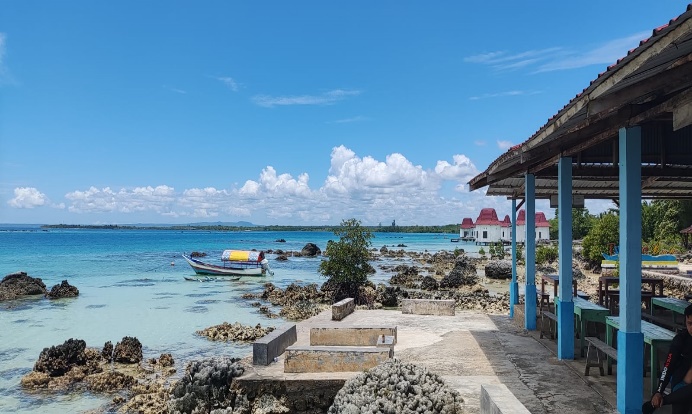 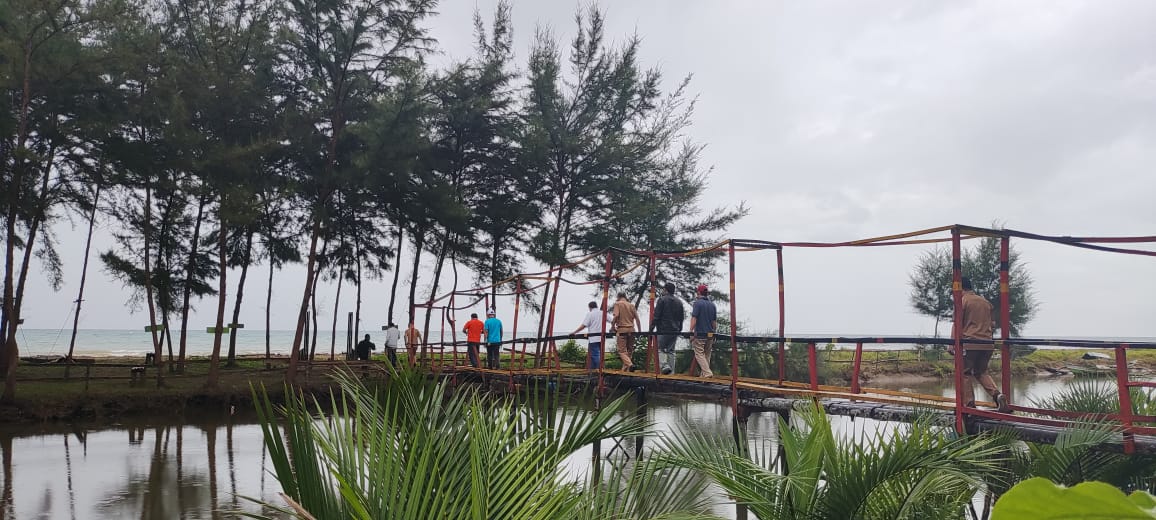 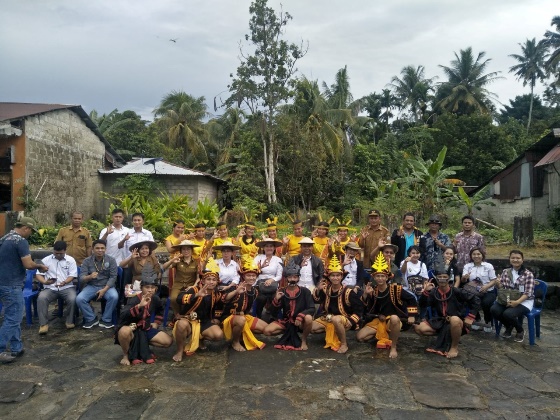 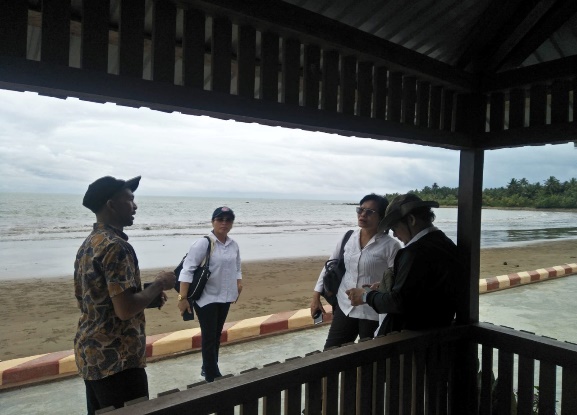 BACKGROUND DAN PENJELASAN KEGIATAN
Bantuan Hibah diberikan dengan mengacu kepada Undang-Undang Nomor 6 Tahun 2014 tentang Desa pada Pasal 90 antara lain menyatakan Pemerintah, Pemerintah Daerah Provinsi, Pemerintah Daerah Kabupaten/Kota dan Pemerintah Desa mendorong perkembangan BUMDes dengan :
Memberikan Hibah dan/atau akses permodalan.
Melakukan pendampingan teknis dan akses ke pasar.
Memprioritaskan BUMDes dalam pengelolaan sumber daya alam di Desa.
BENTUK KEGIATAN : 
Pelaksanaan Monitoring dan Evaluasi serta verifikasi BUMDes penerima HIBAH 
Pemberian Hibah berupa Uang kepada BUMDes  @52 BUMDes

MANFAAT YANG DIPEROLEH
Diharapkan  dapat meningkatkan kualitas sarana dan prasarana serta memberikan kontribusi terhadap pengembangan pariwisata untuk pembangunan daerah tertinggal baik dari segi ekonomi, dan pemberdayaan masyakat desa di Kepulauan Nias
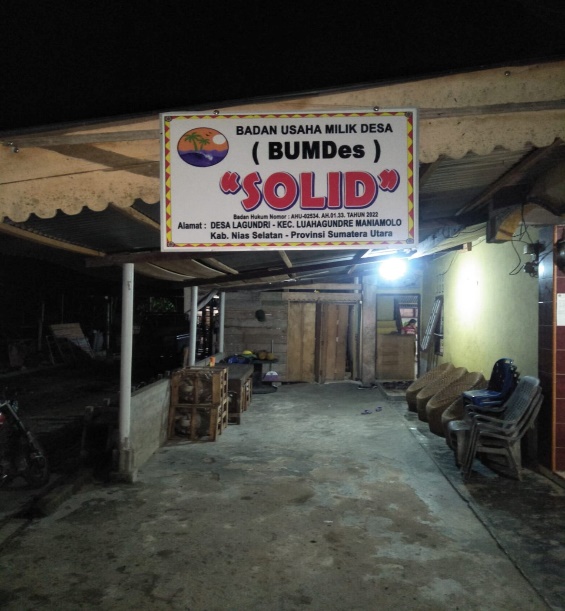 Lokasi:

Nias, Nias Selatan, Nias Utara, Nias Barat
“DALAM RANGKA MENINGKATKAN PEMBERDAYAAN MASYARAKAT DESA DINAS PEMBERDAYAAN MASYARAKAT DAN DESA PROVINSI SUMATERA UTARA DILAKSANAKAN KEGIATAN PEMBERIAN HIBAH KEUANGAN KEPADA BUMDES DI DESA WISATA.DIHARAPKAN  DAPAT MENINGKATKAN KUALITAS SARANA DAN PRASARANA SERTA MEMBERIKAN KONTRIBUSI TERHADAP PENGEMBANGAN PARIWISATA UNTUK PEMBANGUNAN DAERAH TERTINGGALBAIK DARI SEGI EKONOMI, DAN PEMBERDAYAAN MASYAKAT DESA”